سيِّدةُ نساءِ أهلِ الجنَّةِ
سيِّدةُ نساءِ أهلِ الجنَّةِ
قُدُواتٌ و مُثُلٌ عُلْيا
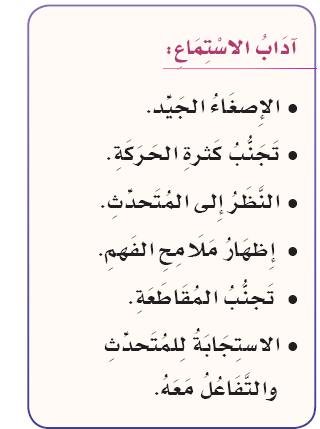 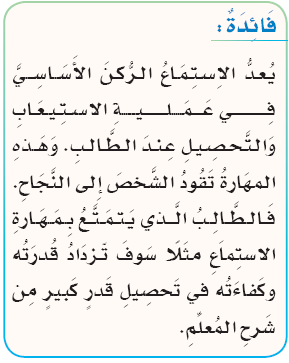 الوحدة الأولى
1
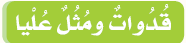 نص الاستماع
2
1
سيِّدةُ نساءِ أهلِ الجنَّةِ
قُدُواتٌ و مُثُلٌ عُلْيا
أستمعُ ثم أجيبُ :
استلقت، وضعت جنبها بالأرض
وفاة الرسول
الدفاع قولاً وفعلاً
أم ُّ أبيها
ذريتهما / أولادهما
مقابلةٌ
قصّةٌ
سيرةٌ
أ
1- أختارُ الإجابة الصحيحة فيما يأتي :
2- أُحدِّد معاني الكلمات الآتية من النص المسموع:
الوحدة الأولى
1
نوع النّص الذي استمعْتُ إليه:
نضال
ب
العنوان المناسب للنص:
اضطَجَعَت
نَسلِهما
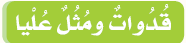 نص الاستماع
أ
ب
ج
سيِّدةُ نساءِ أهلِ الجنَّةِ
قُدُواتٌ و مُثُلٌ عُلْيا
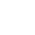 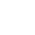 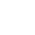 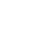 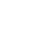 3- أضعُ علامة      على يمين العبارة الصحيحة, و علامة      على العبارة غير الصحيحة
4- أملأ الفراغ في الجمل الآتية:
الوحدة الأولى
1
ولِدت فاطمة رضي الله عنها قبلَ             سنوات من بعثة الرسول صلى الله عليه و سلّم
فاطمة رضي الله عنها رابعة بنات رسول الله صلى الله عليه و سلّم
أنجبت فاطمة لعليٍّ الحسن و الحسين و زينب و أمُّ كلثومٍ رضي الله عنهم جميعاً
أَمضَت فاطمة رضي الله عنها طفولةً            يِحُبِّ أبيها و أُمِّها
قال الرسول الله صلى الله عليه و سلّم فاطمة            نساءِ أهلِ الجنَّةِ
أمُّ فاطمة هي عائشة رضي الله عنها
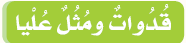 نص الاستماع
خمس
سعيدة
سيِّدة
سيِّدةُ نساءِ أهلِ الجنَّةِ
قُدُواتٌ و مُثُلٌ عُلْيا
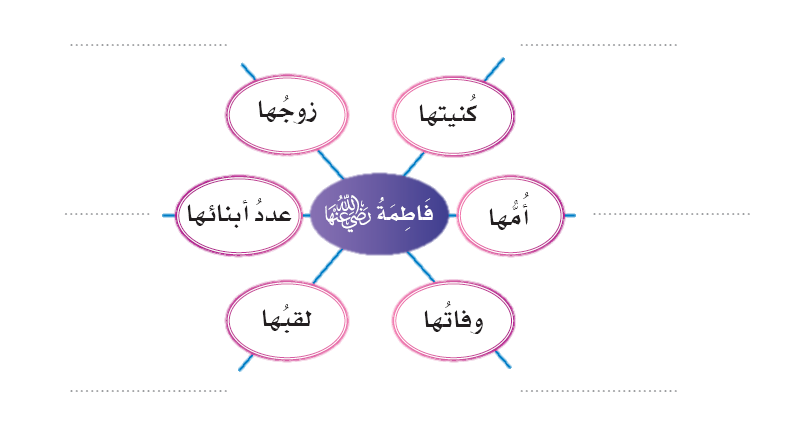 علي بن أبي طالب
أمُّ أبيها
5- أملأ الخريطة :
الوحدة الأولى
1
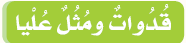 أربعة
خديجة بنت خويلد
نص الاستماع
الزهراء، البتول
11/9/2هجري
سيِّدةُ نساءِ أهلِ الجنَّةِ
قُدُواتٌ و مُثُلٌ عُلْيا
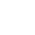 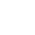 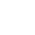 6- أيُّ الصِّفاتِ الآتيةِ اتَّصفَت بها فاطمة رضي الله عنها :
7- < أَغمضَت فاطمة رضي الله عنها عَيْنيها و فاضَت روحُها الطَّاهرةُ إلى بارِئها ..>
الوحدة الأولى
1
أ- كانت فاطمة رضي الله عنها أَحبَّ أَهلِ رسول الله صلى الله عليه و سلّم إليهِ
أ- فدُفِنَت رضي الله عنها في دارِ عقيلِ بنُ أبي طالبٍ بمكَّةَ
أَنجبَتْ فاطمة رضي الله عنها لعليٍّ رضي الله عنه الحسن و الحسين رضي الله عنهما فقط
كانت فاطمة رضي الله عنها أَشبَهُ كلاماً و حديثاً بالرسول صلى الله عليه و سلّم
ب- فدُفِنَت ْرضي الله عنها بالبقيع بالمدينةِ المنوَّرةِ
ج- فدُفِنَت رضي الله عنها في بلادِ الشَّامِ
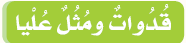 نص الاستماع
سيِّدةُ نساءِ أهلِ الجنَّةِ
قُدُواتٌ و مُثُلٌ عُلْيا
الرسول صلى الله عليه وسلم
أ
ب
عائشة رضي الله عنها
8- أَنسبُ كلّ قولٍ إلى قائلِهِ على ضوءِ ما استَمَعْتُ إليه مِنَ النَّص:
9- أَربطُ بينَ الشَّخصيّةِ و ما يُناسبها من خلالِ ما استمعْتُ إِليه من النَّص :
الوحدة الأولى
1
أَمضَت رضي الله عنها طفولةً سعيدةً بحبِّ أبيها و أُمّها
ثمّ جعَلَت فراشَ فاطمةَ رضي الله عنها في وسطِ الدَّارِ
فقبَّلَها و رَحَّبَ بها كما كانت تَصنعُ هي بهِ
ما رأيْتُ أَحداً أفْضَلَ من فاطمةَ غيرَ أبيها
فاطمة رضي الله عنها سيِّدَةُ نساءِ الجنَّةِ
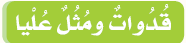 فاطمة رضي الله عنها
النبيُّ مُحَمَدٌ صلى الله عليه و سلّم
أُمُّ رافعٍ رضي الله عنها
نص الاستماع
أ
ب
ج
سيِّدةُ نساءِ أهلِ الجنَّةِ
قُدُواتٌ و مُثُلٌ عُلْيا
جماعي
أ
* أُقومُ مع مجموعتي بتصويب الأخطاء الواردة في العبارات الآتية :
الوحدة الأولى
1
ترتيبُ فاطمةَ رضي الله عنها بين أخواتها الثَّالثةُ
رُوِيَ عن فاطمةَ رضي الله عنها ستَّةَ عشَرَ حديثاً
روي عن فاطمة رضي الله عنها ثمانية عشر حديثا
وُلِدَتْ فاطمةَ رضي الله عنها قبل أربع سنوات من بعثة الرسول صلى الله عليه و سلّم
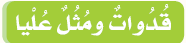 ب
نص الاستماع
ترتيب فاطمة رضي الله عنها بين أخواتها الرابعة
ج
ولدت فاطمة رضي الله عنها قبل خمس سنوات من بعثة الرسول صلى الله عليه وسلم
انتهى الدرس